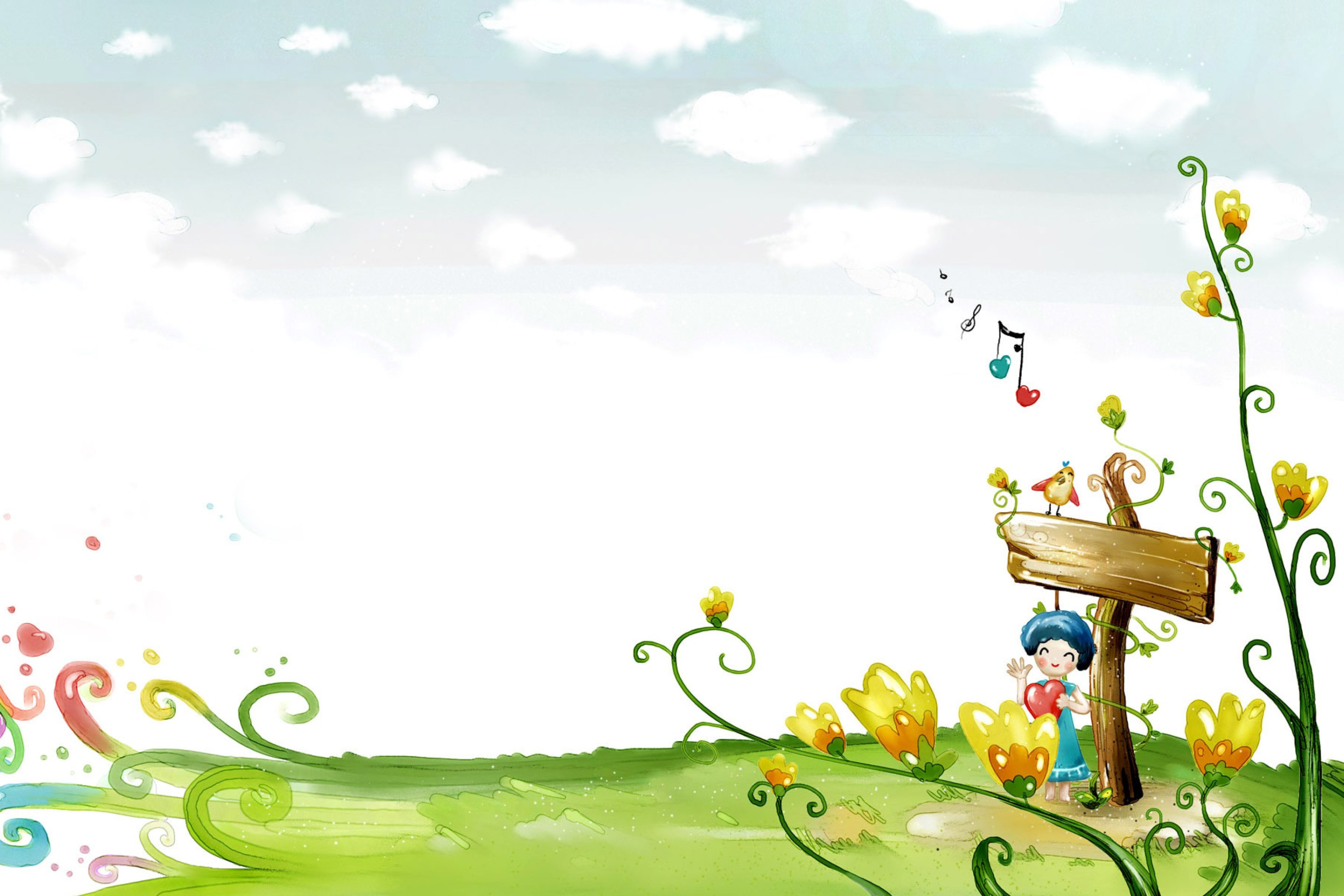 «Труд людей весной»
Познавательное развитие
(младший дошкольный возраст).
Воспитатель: Кузнецова М.Е.
МДОУ «Детский Сад №48»
Источник:
https://nsportal.ru/detskiy-sad/okruzhayushchiy-mir/2018/04/23/nod-trud-lyudey-vesnoy
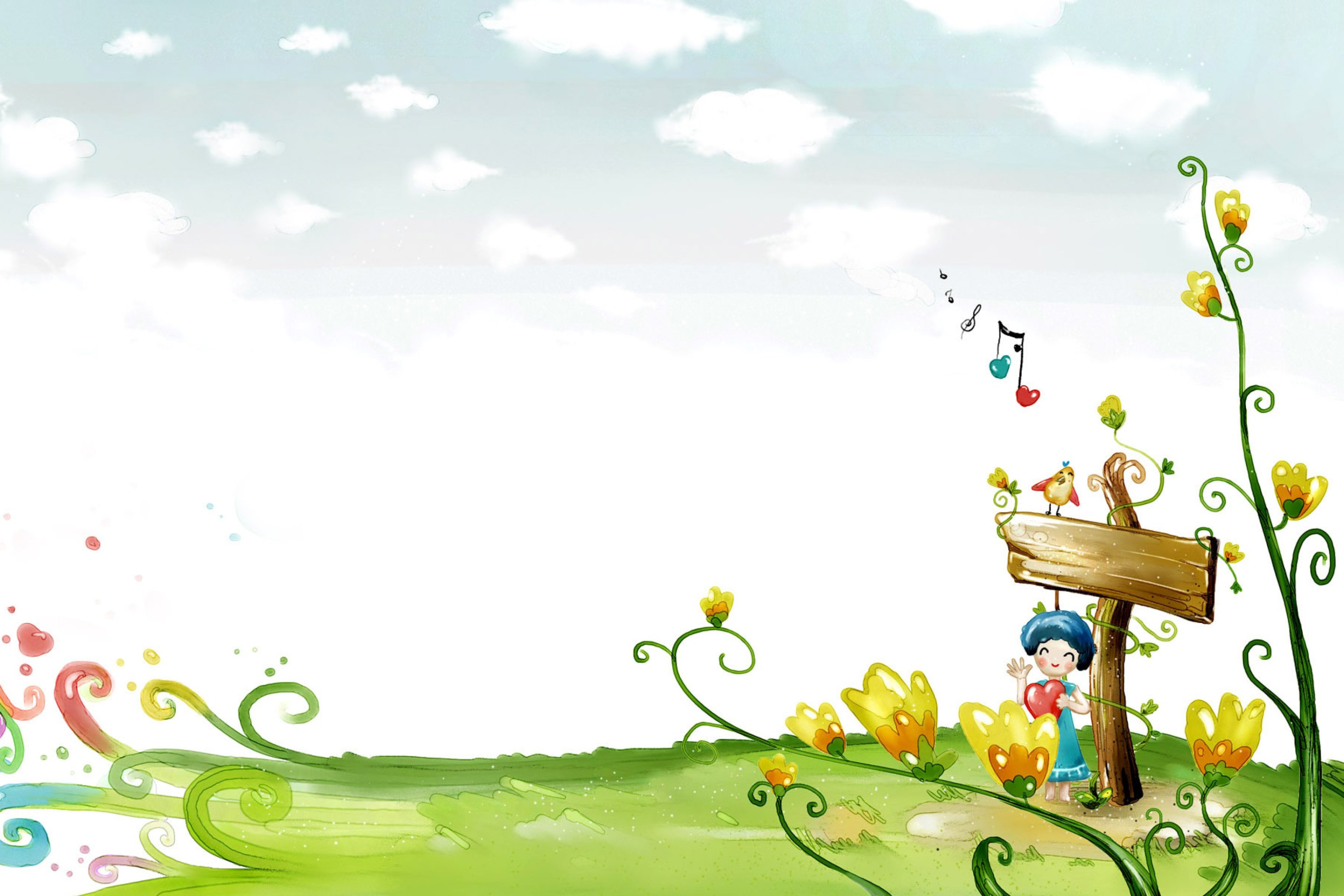 Цель: 
    - обобщить знания детей о признаках весны, трудовой деятельности людей на огороде.

     Задачи:
    - обобщить знания детей о весне, её признаки.
    - познакомить детей с трудом людей в весенний период.
    - развивать мыслительную деятельность в результате выполнения заданий, разгадывания загадок.
    - систематизировать знания о процессе посадки. 
    - формировать практические навыки посадки растений.
    - воспитывать положительное отношение к труду, интерес к сельскохозяйственной трудовой деятельности.
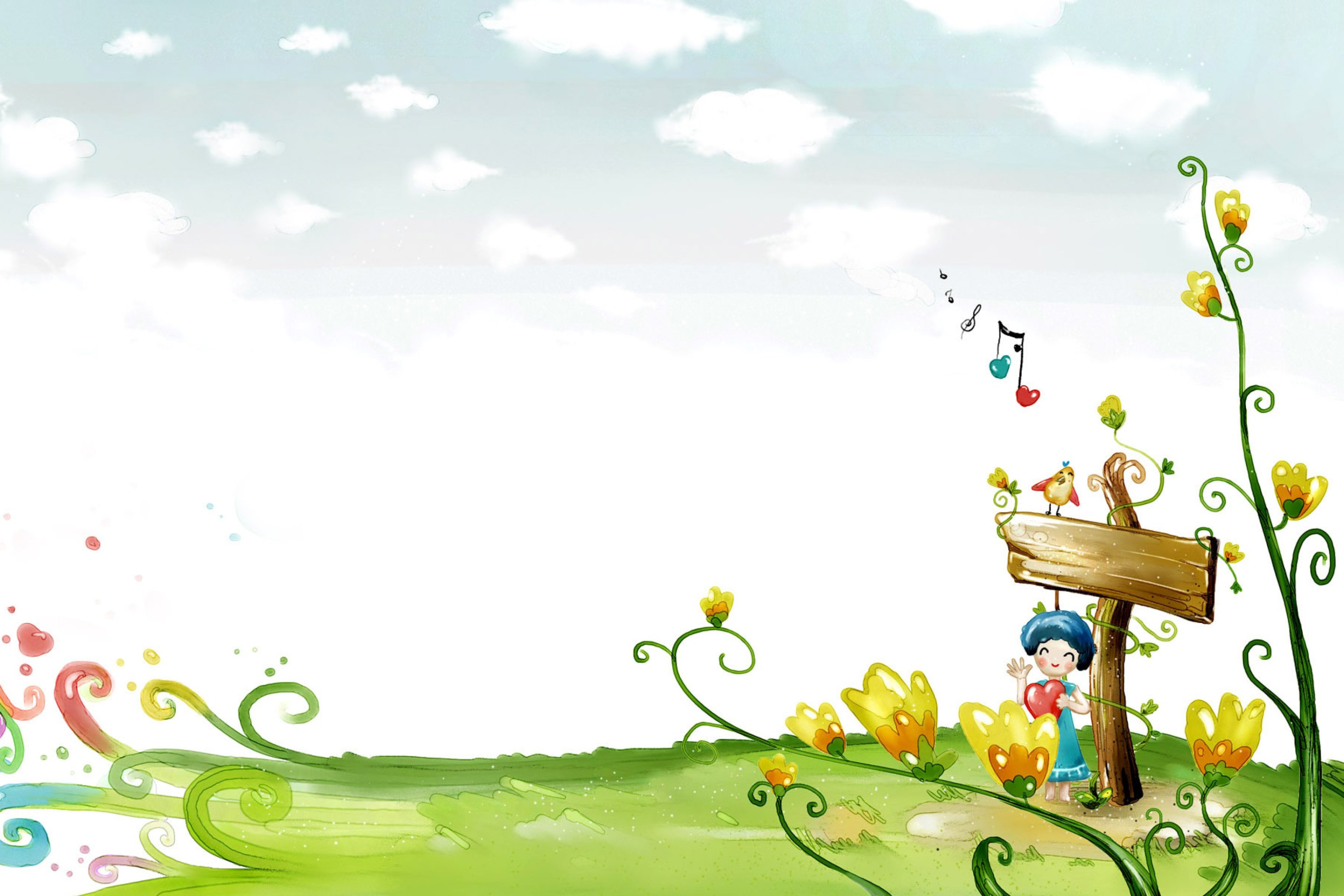 Здравствуй, Дорогой Друг! А какое сейчас время года? (весна) А какие приметы весны ты знаешь? (Тает снег, сосульки, капель, текут ручейки, пригревает солнышко, появляется травка, проснулись насекомые)
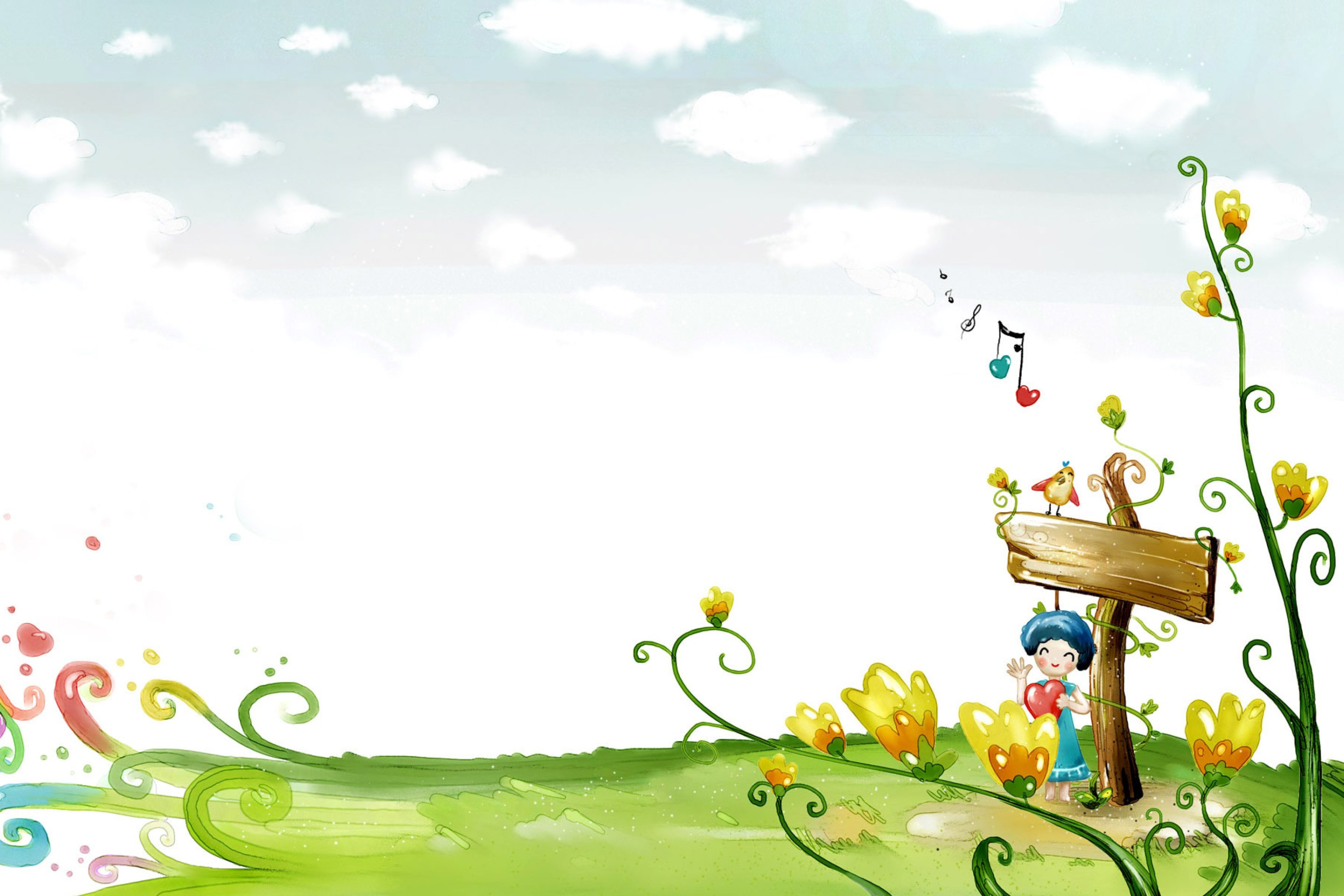 В это время года у людей много работы.
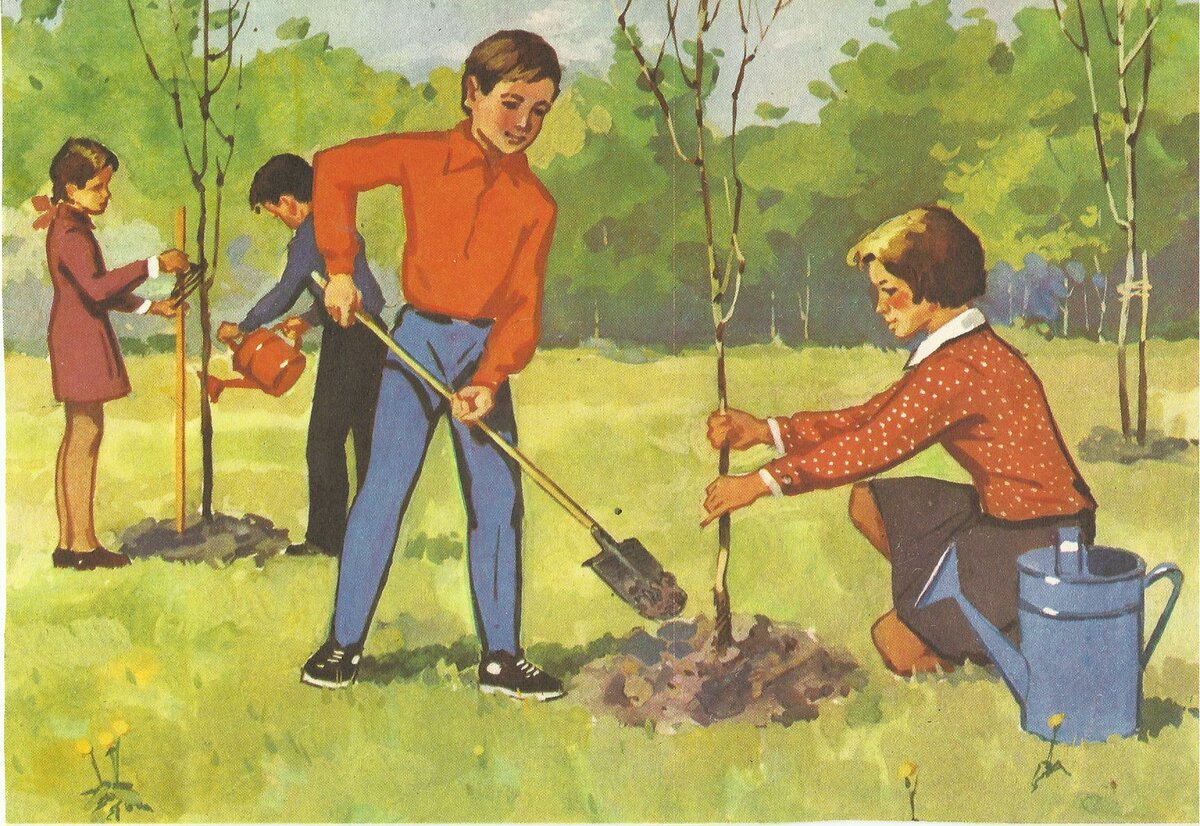 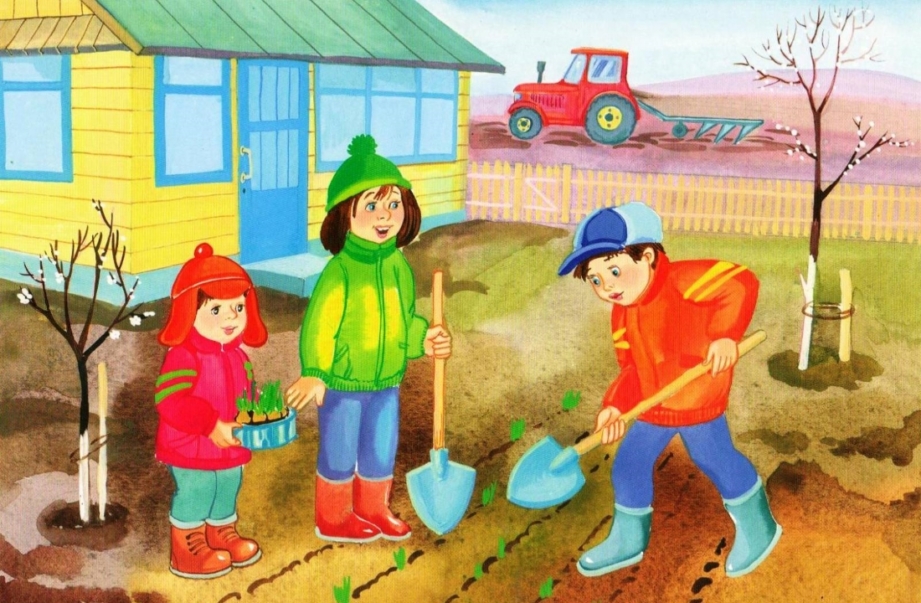 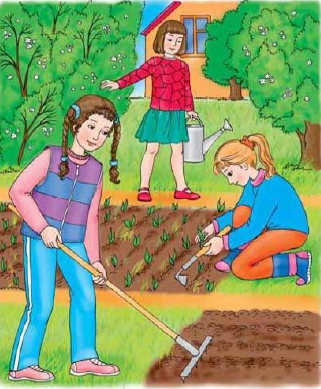 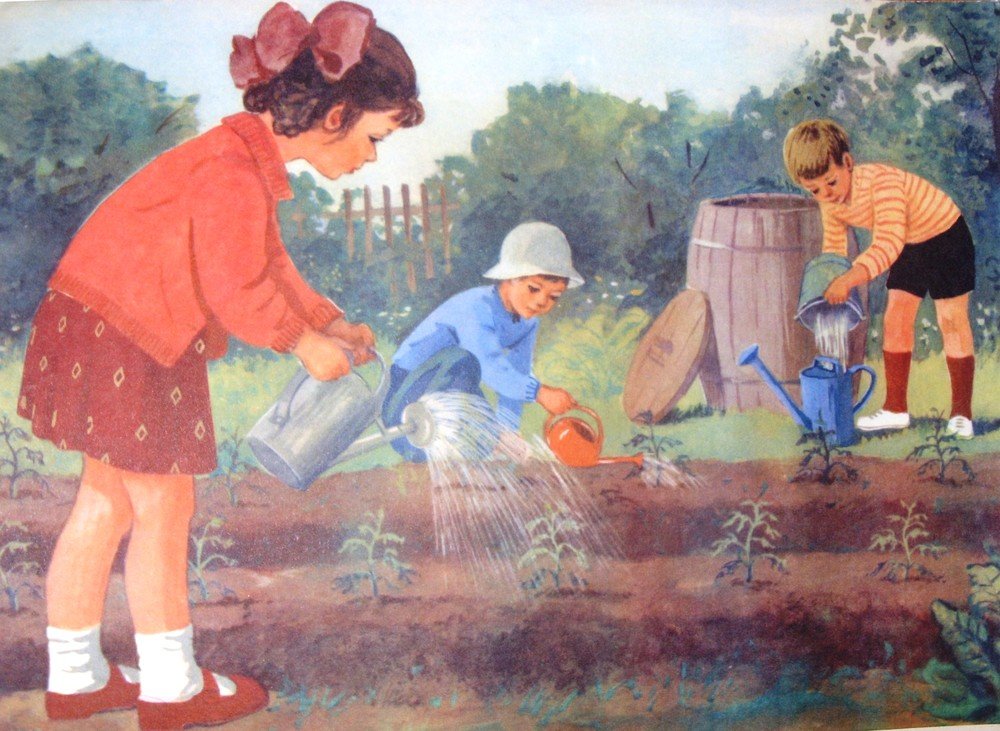 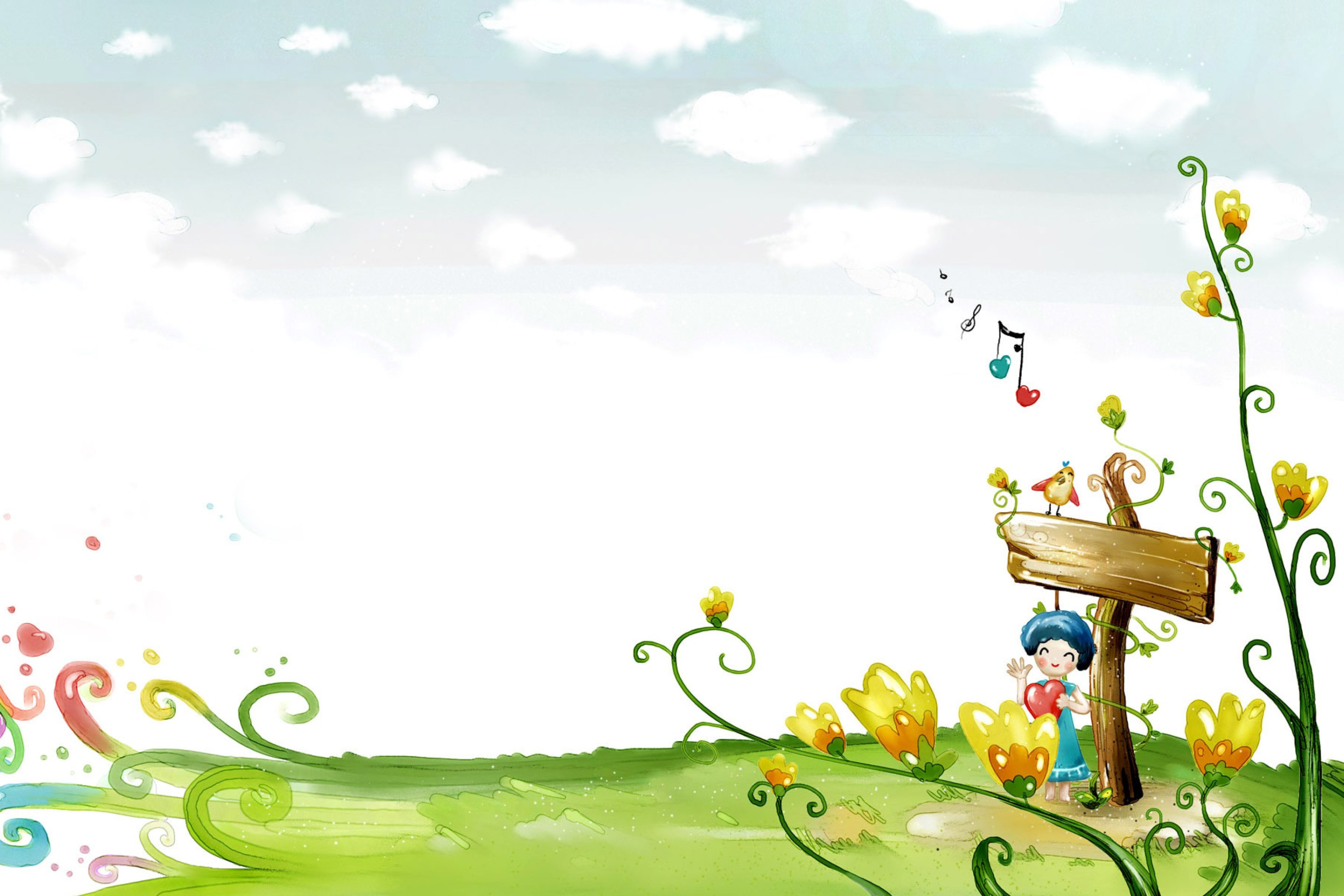 Отгадай, пожалуйста, загадку, о чём она?
  Там морковка, там капуста, 
  там клубничкой пахнет вкусно.
  И козла туда, друзья, 
  Нам пускать никак нельзя. (Огород).


   Правильно это огород. А ты любишь трудиться на огороде? Какую работу ты выполняешь на огородном участке, чтобы вырастить хороший урожай?
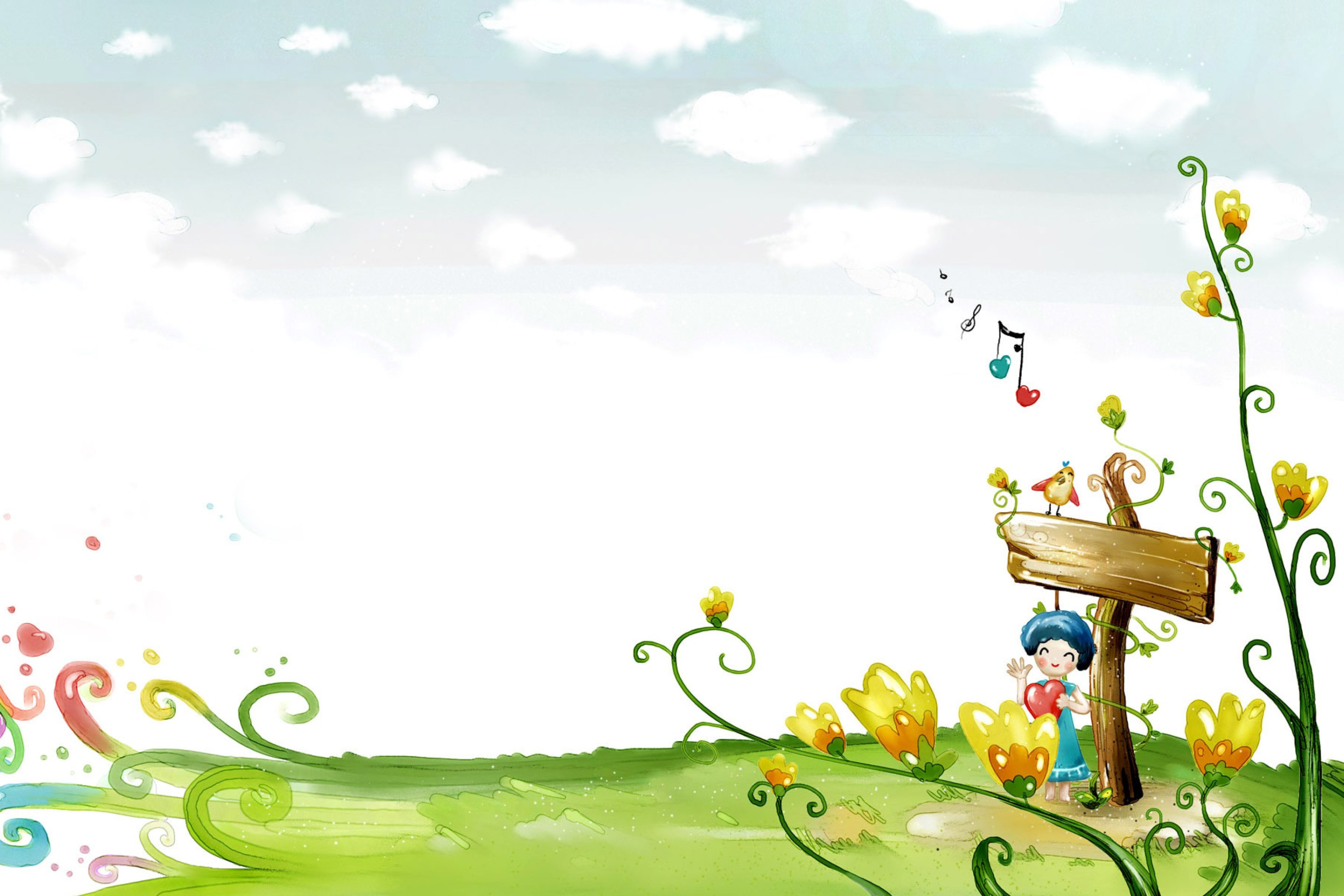 Физкультминутка
Мы стоим на огороде,Удивляемся природе. (Потягивания, руки в стороны.)Вот салат, а здесь укроп.Там морковь у нас растёт. (Правой рукой коснуться левой ступни, потом наоборот.)Поработаем с тобой,Сорнякам объявим бой —С корнем будем выдиратьДа пониже приседать. (Приседания.)У забора всем на дивоПышно разрослась крапива. (Потягивания — руки в стороны.)Мы её не будем трогать —Обожглись уже немного. (Потягивания — руки вперёд.)Все полили мы из лейкиИ садимся на скамейки. (Дети садятся.)
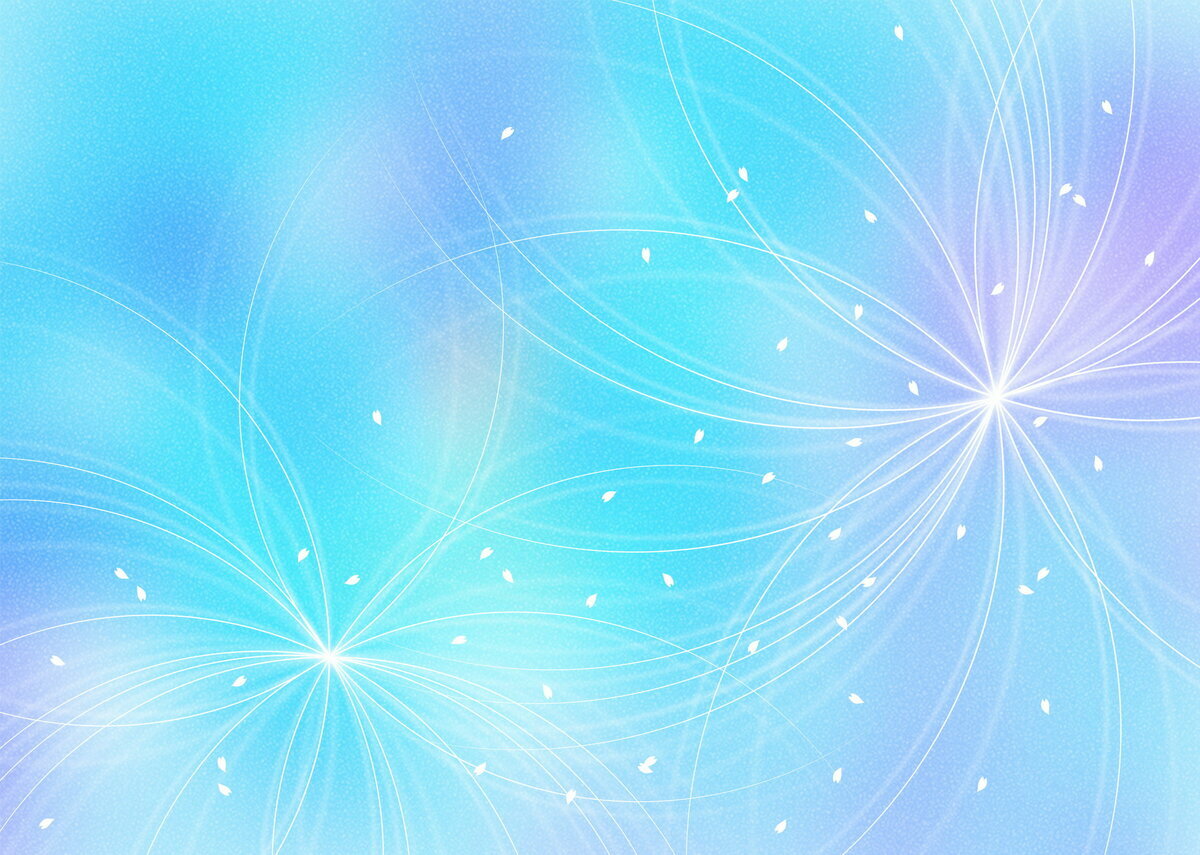 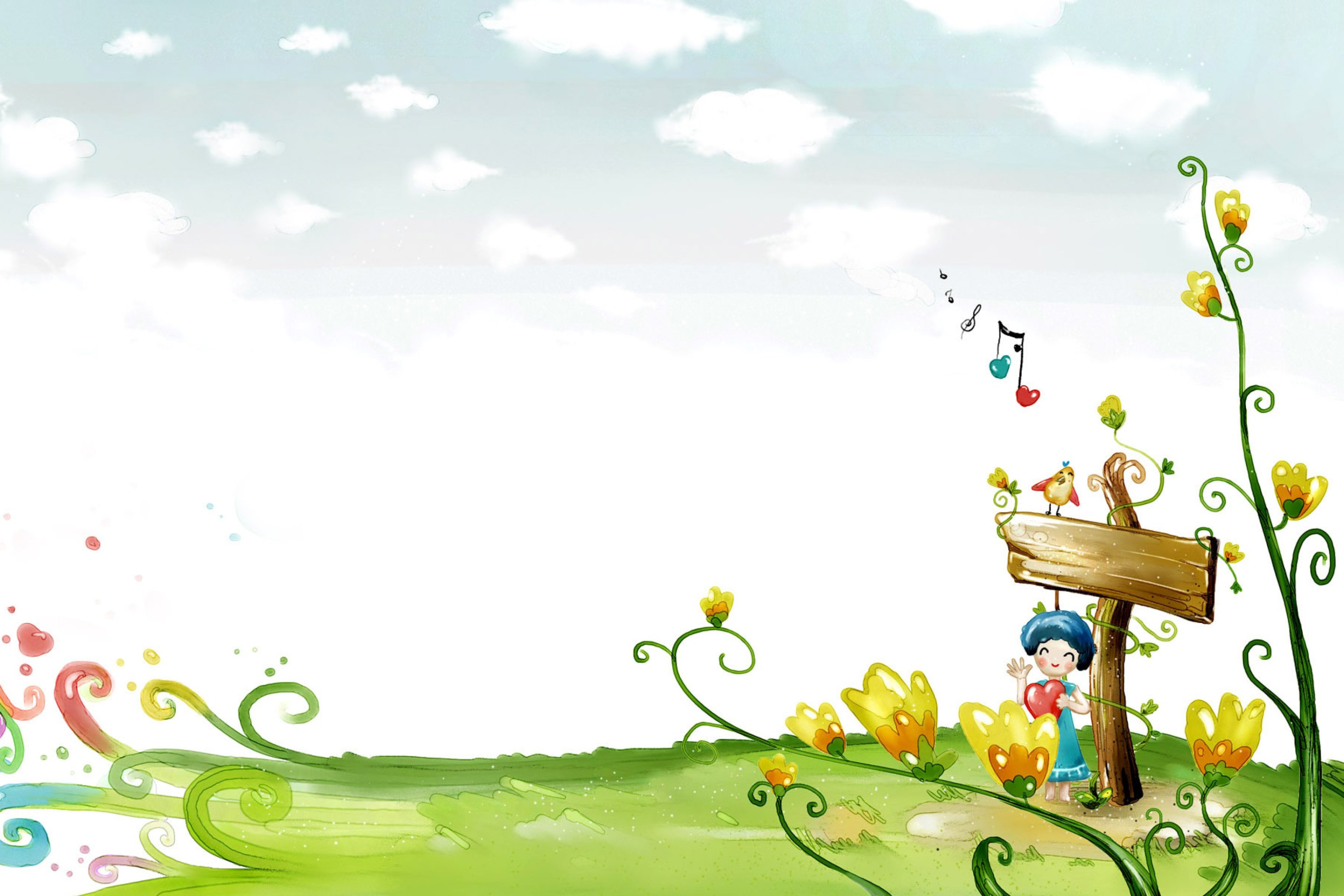 А какие верные друзья-помощники есть у человека на огороде, узнаем, отгадав загадки.
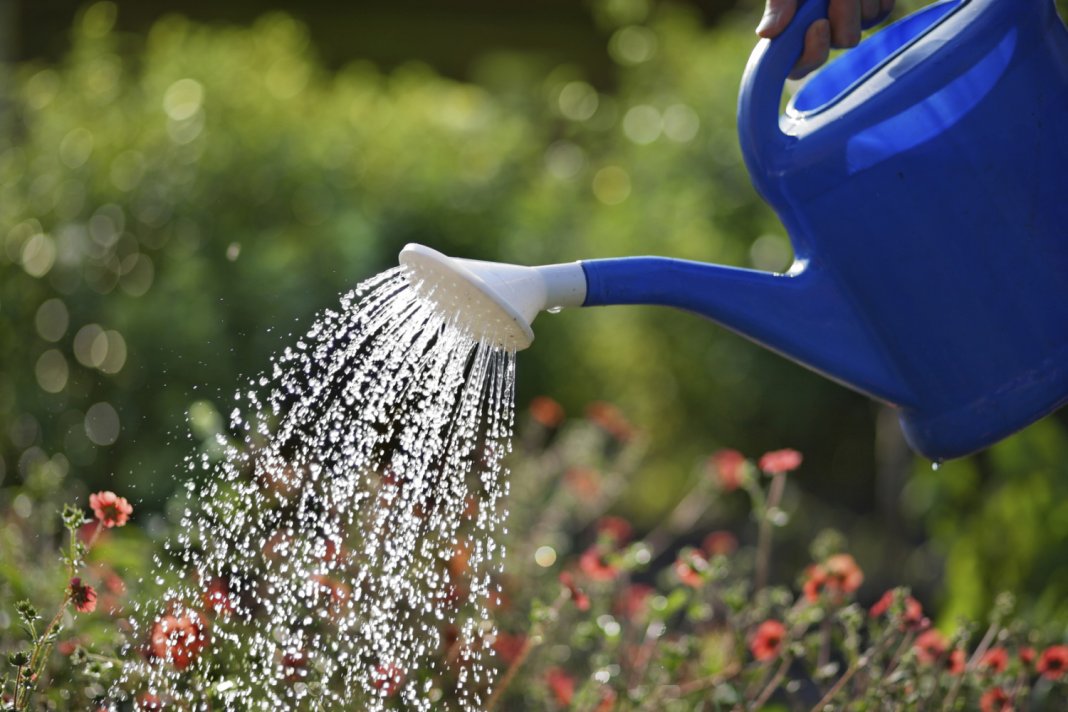 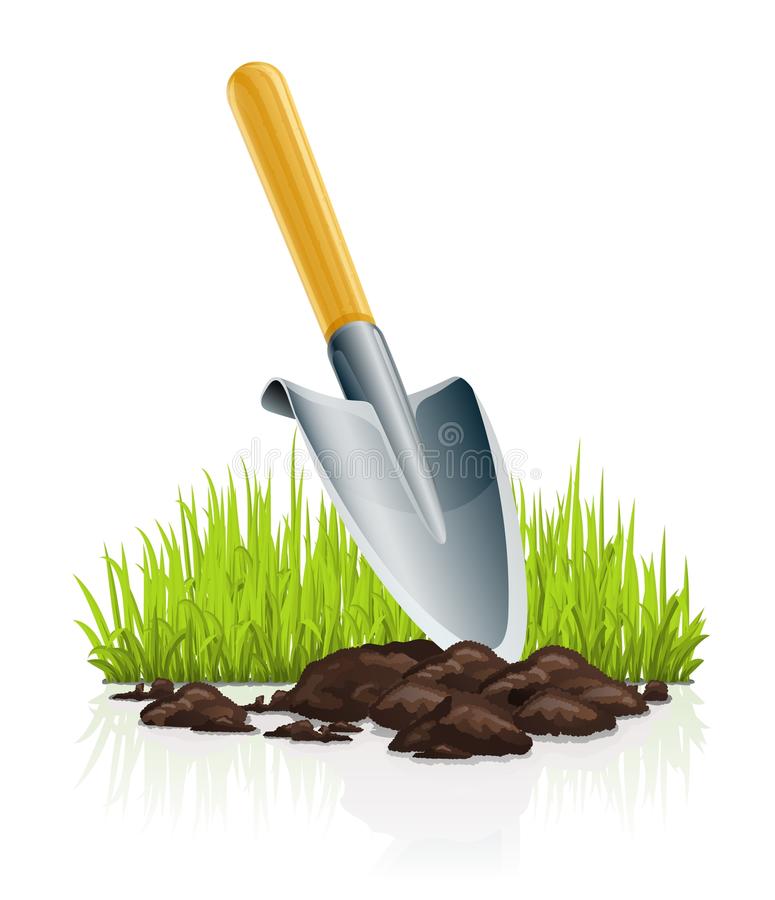 Приползла во двор змея длинная предлинная,
     Огород наш поливала, на работе не зевала. (Шланг).

     Стоят в один ряд острые цап - царапки.
     Удобно сгребать ими мусор в охапки. (Грабли).
    
     Из железа тучка, а у тучки – ручка.
     Эта тучка по порядку обошла за грядкой грядку.    (Лейка).
    
     Землю копала, грядки ровняла,
     Ручейки прорывала и ничуть не устала. (Лопата).
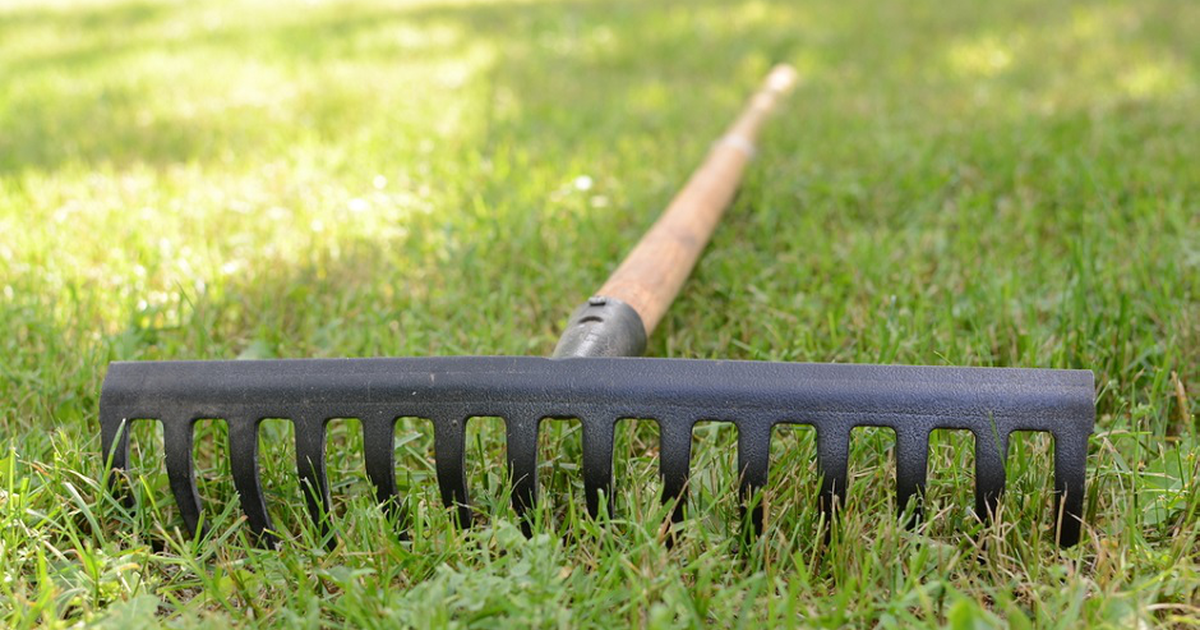 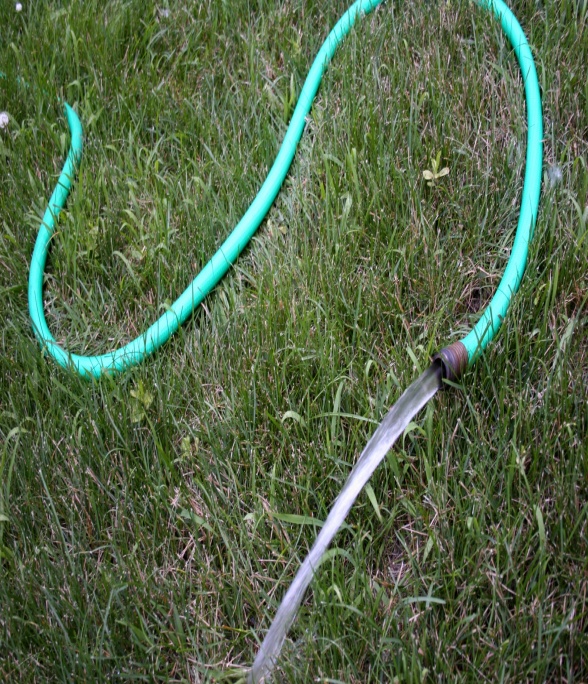 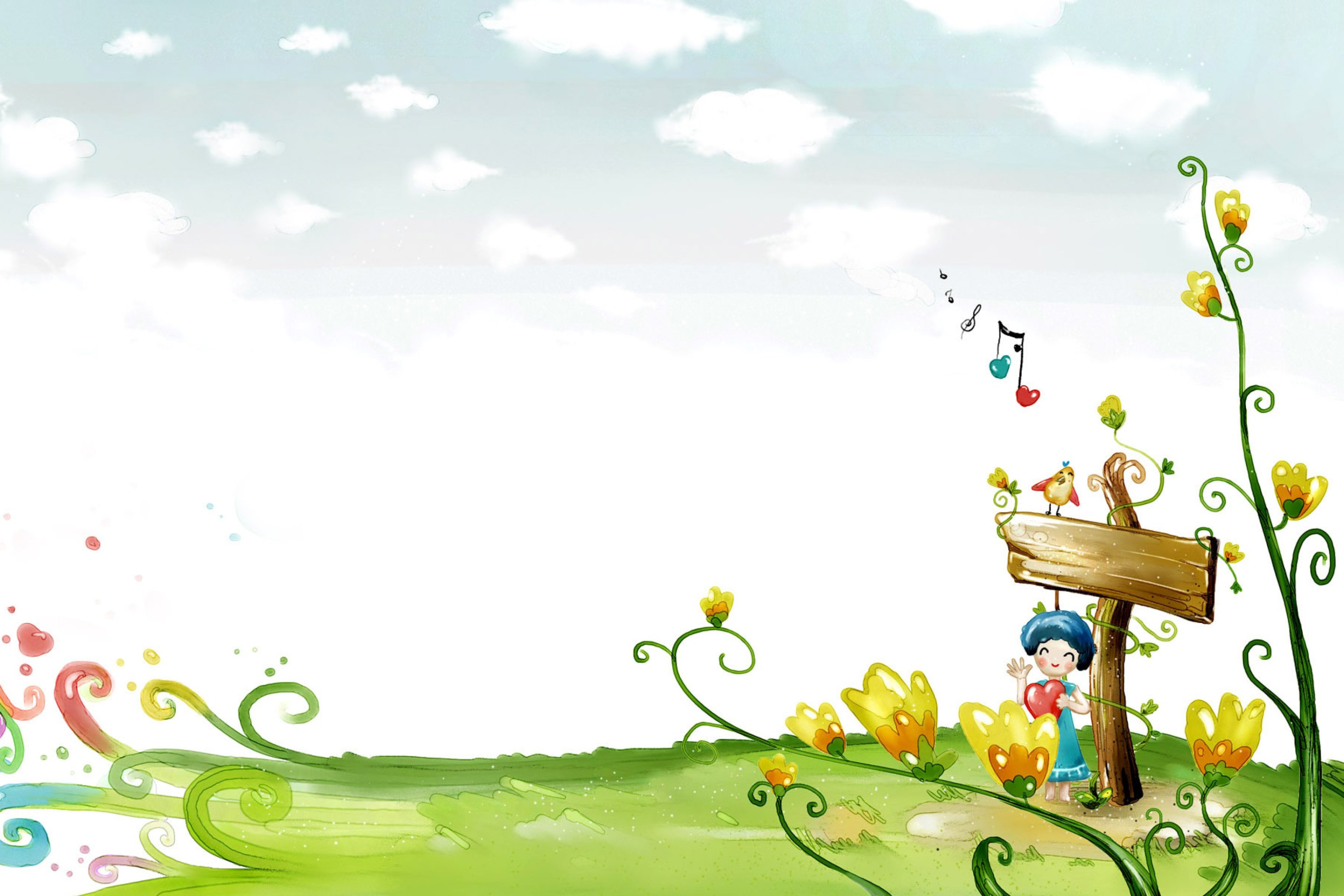 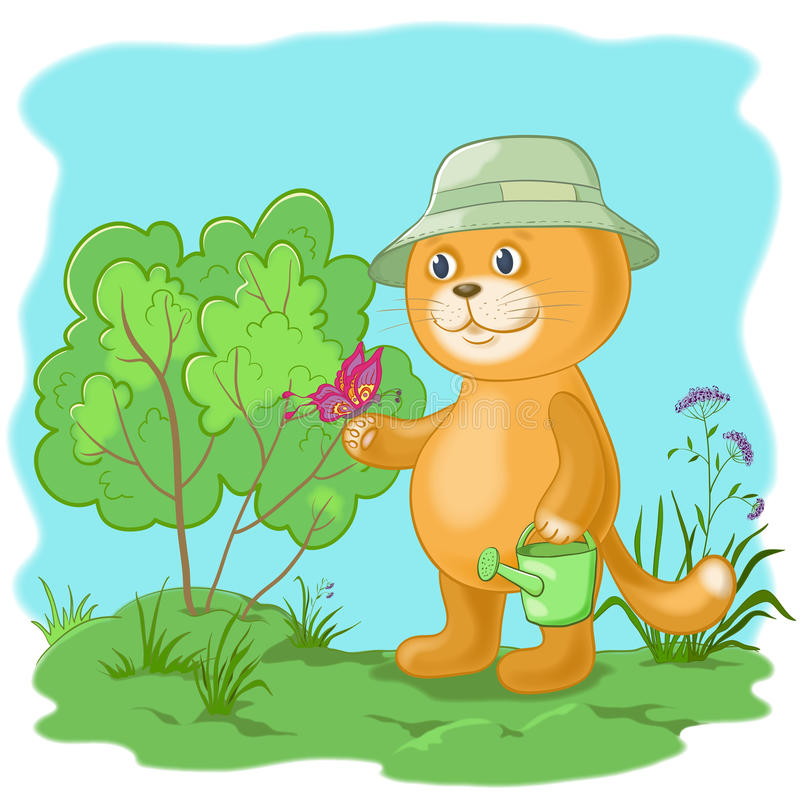 Молодец, все загадки отгадал. А к нам сегодня пришёл кот Василий. Он очень хочет научиться работать на огороде, но не знает с чего начать. Давай ему поможем. Что нужно для работы на огороде и в саду?
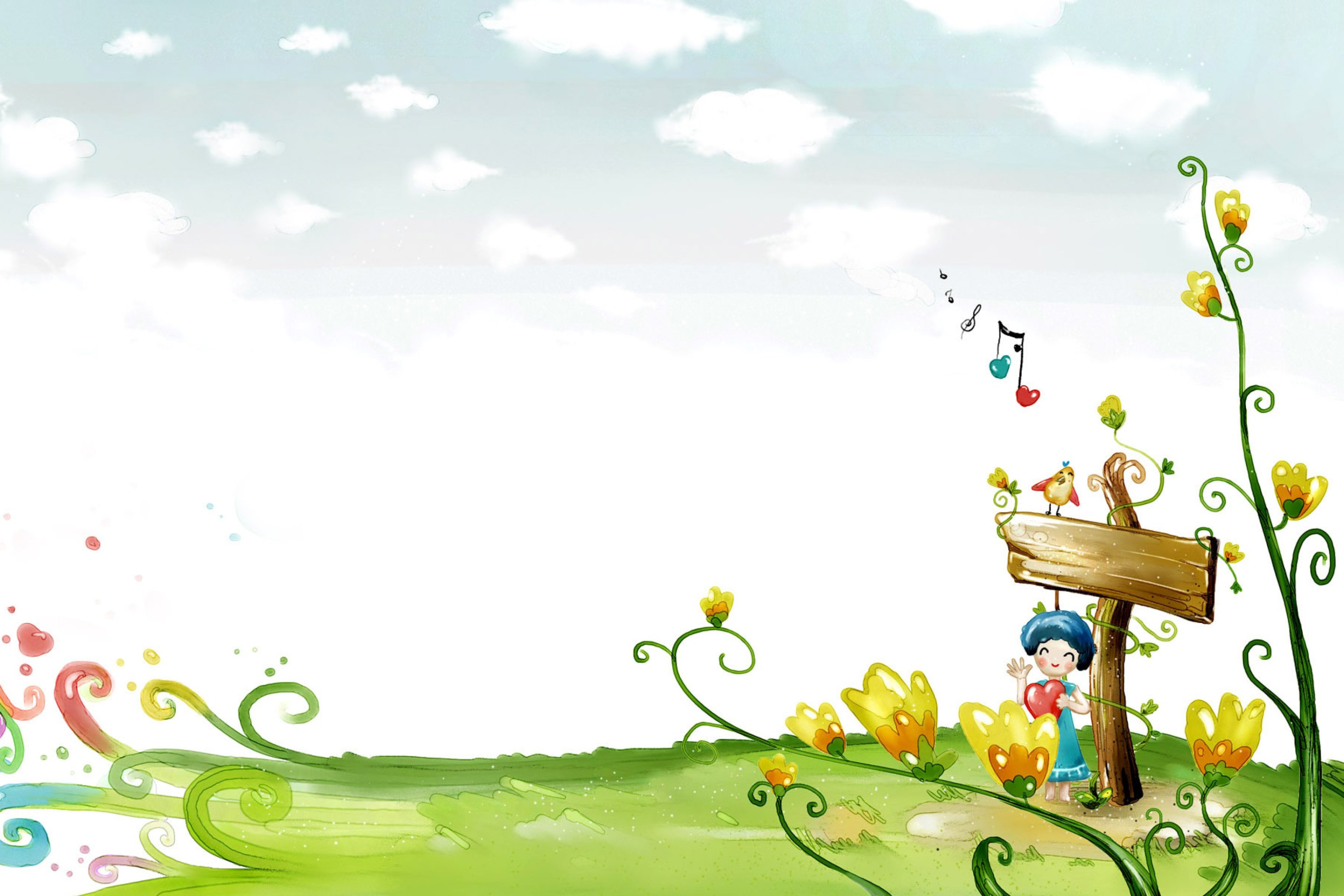 У Василия много инструментов. Посмотри, нет ли тут лишних?
   Что тут лишнее? Почему?
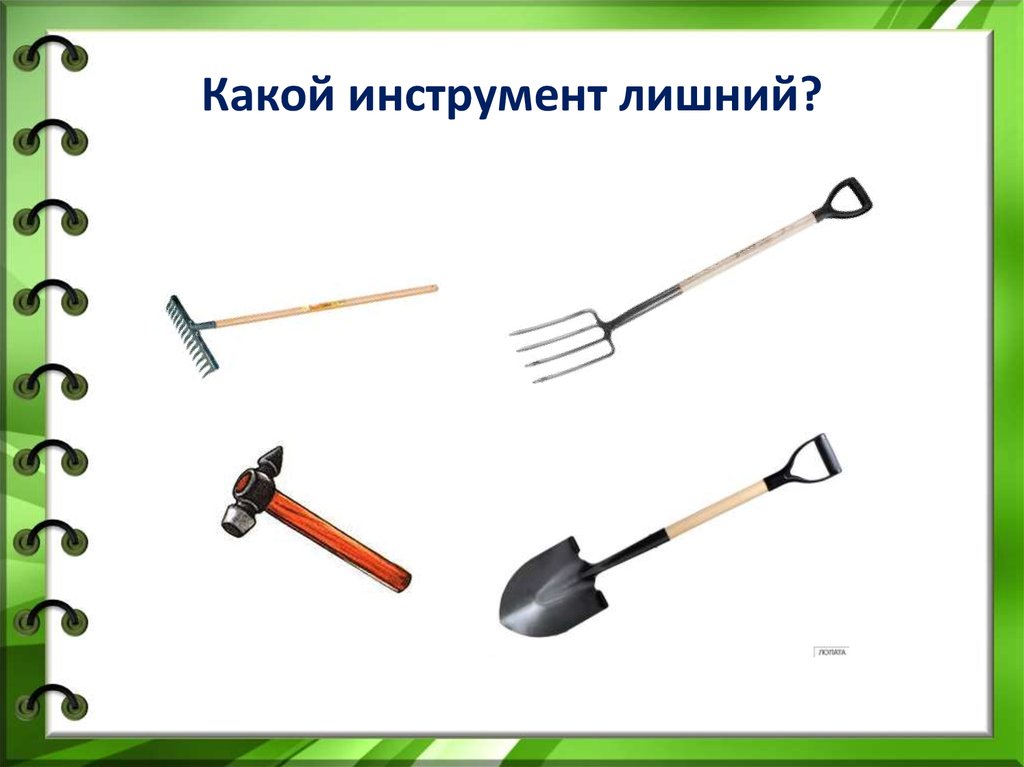 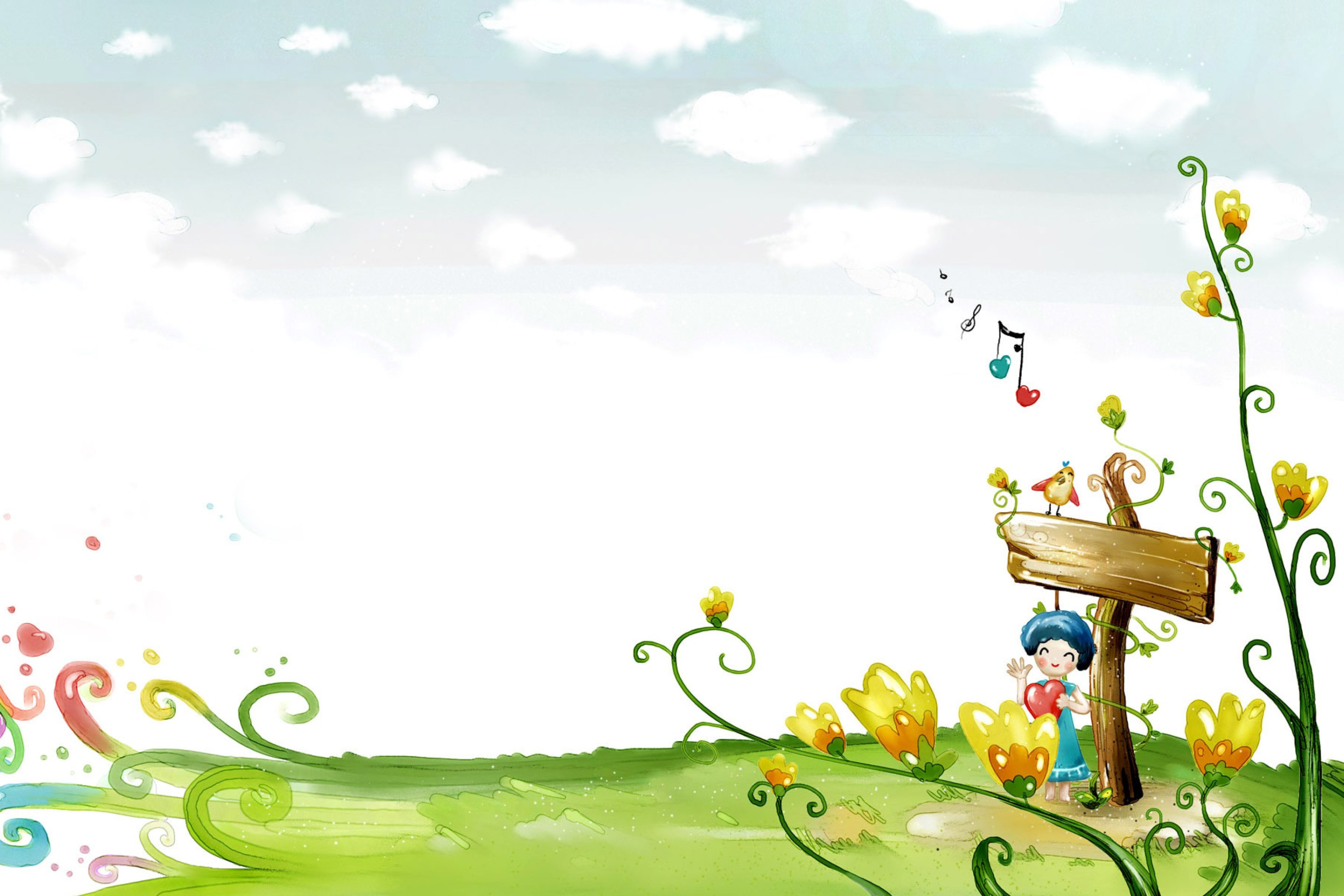 Что тут лишнее? Почему?
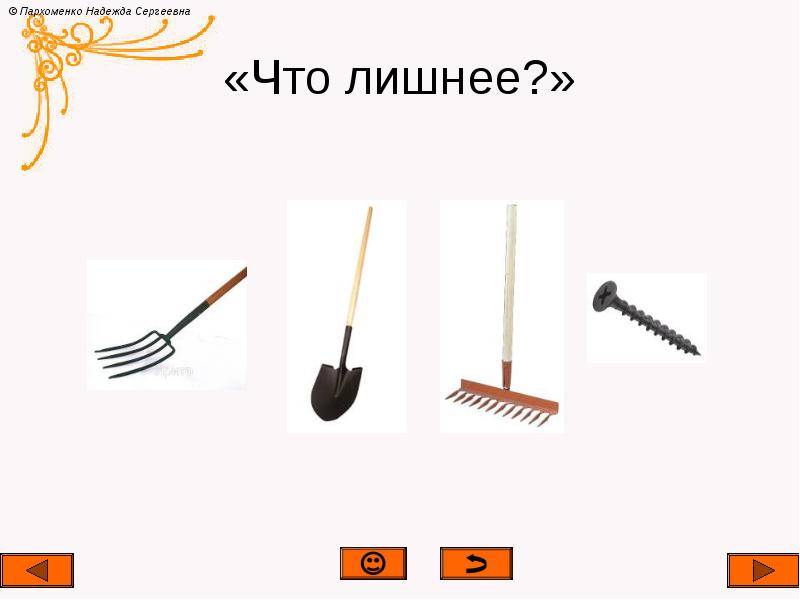 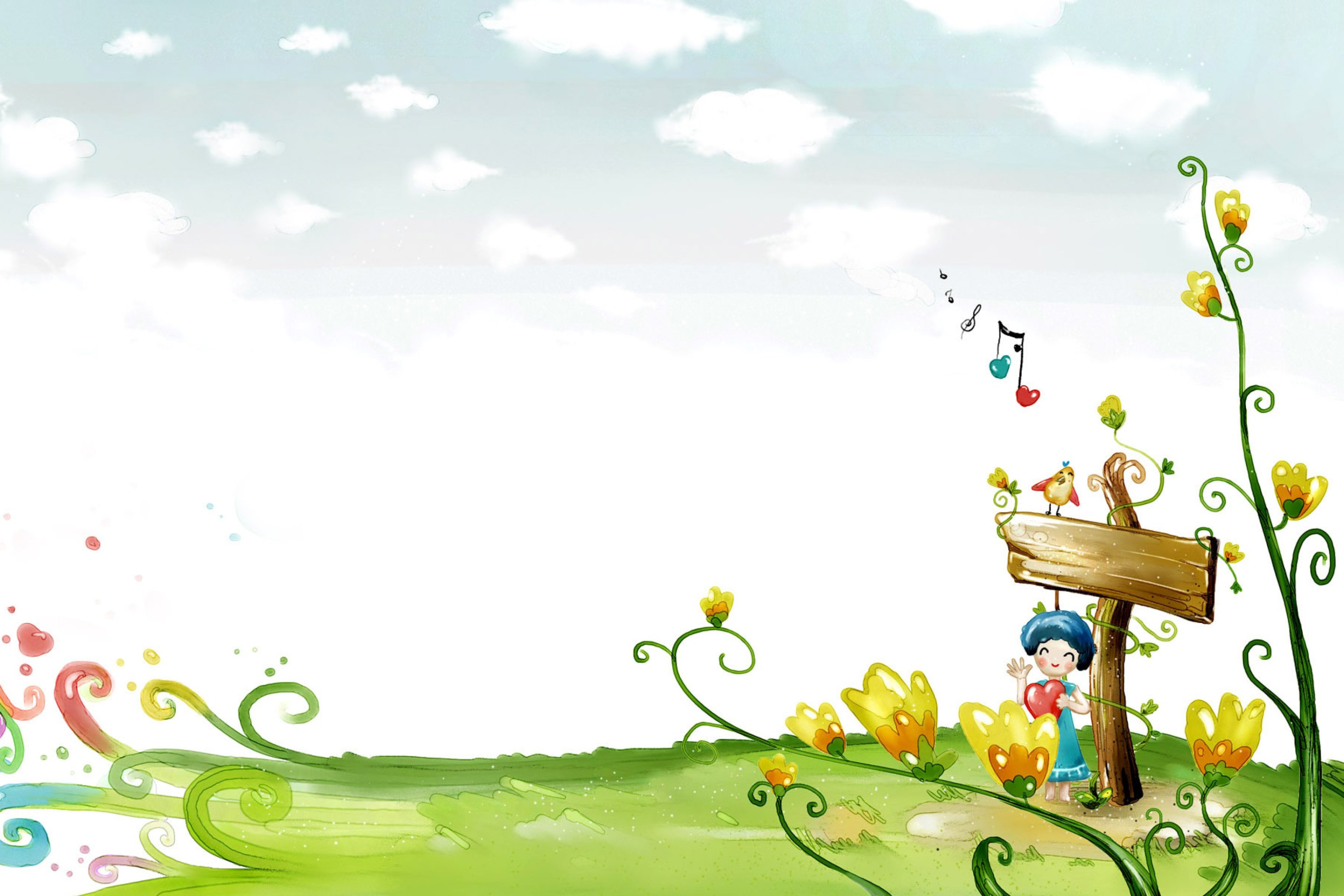 Что тут лишнее? Почему?
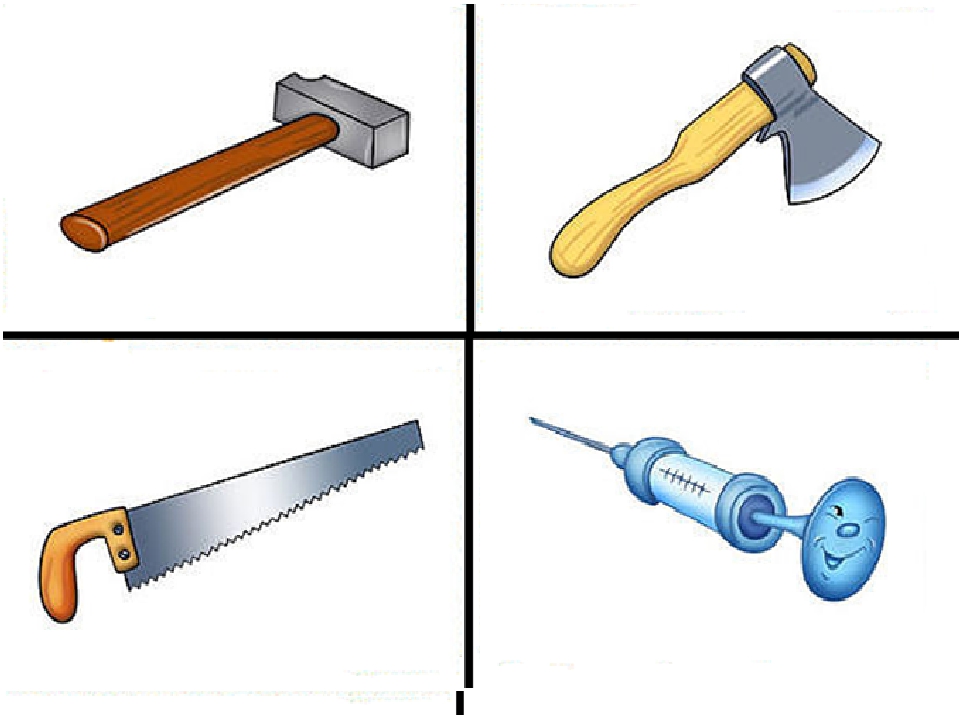 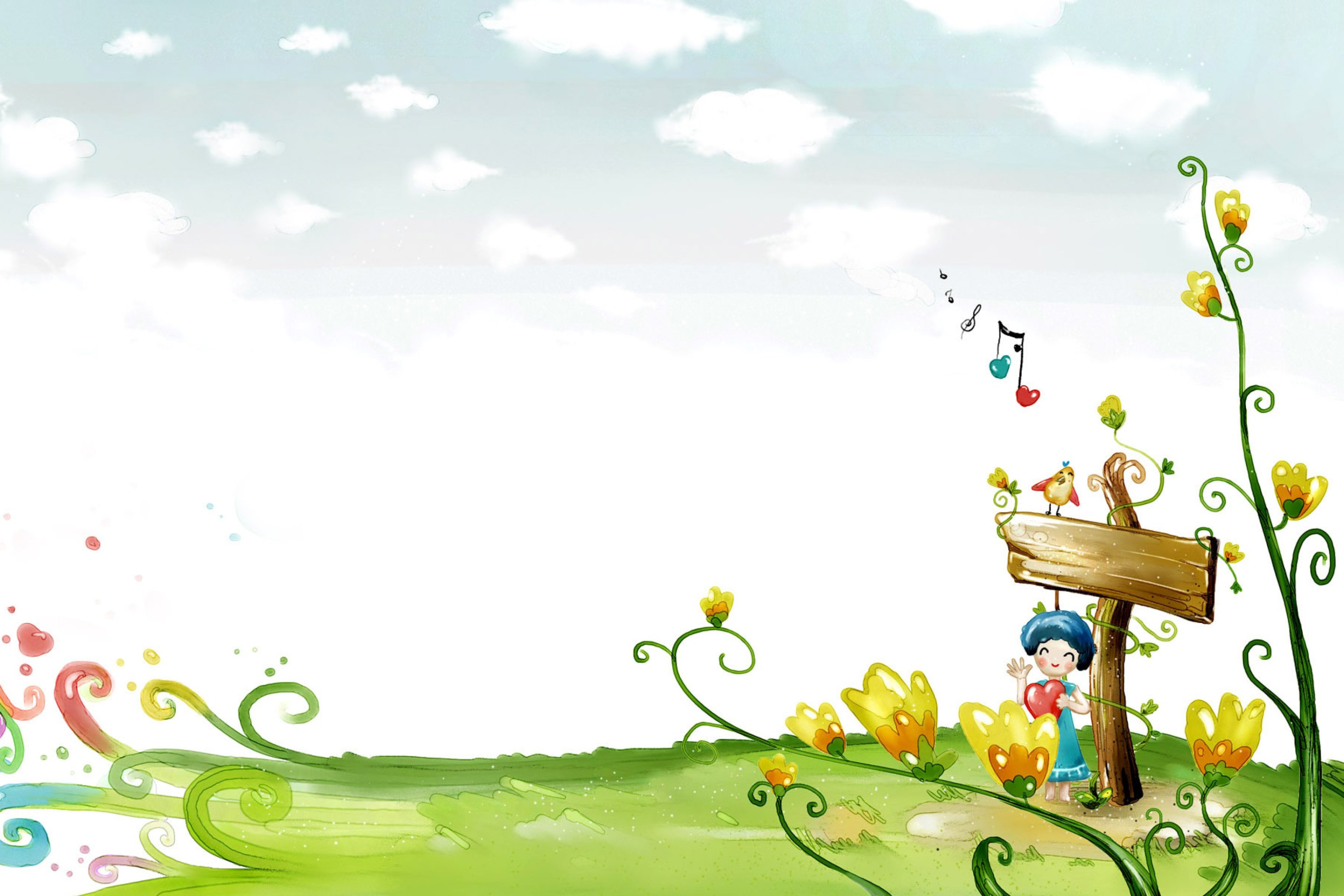 На этом наше занятие подошло к концу. О чём мы сегодня говорили? Что мы делали на занятии? Какие задания выполняли? Что тебе понравилось больше всего?